Dental Biochemistry Lecture 24
Metabolism of Amino Acids. Part II
Richard D. Howells, PhD
1
Learning Objectives
To describe the urea cycle and its fundamental role in the excretion of nitrogen.

To distinguish between glucogenic and ketogenic amino acids.

To delineate important physiological agents that are derived from amino acids.
2
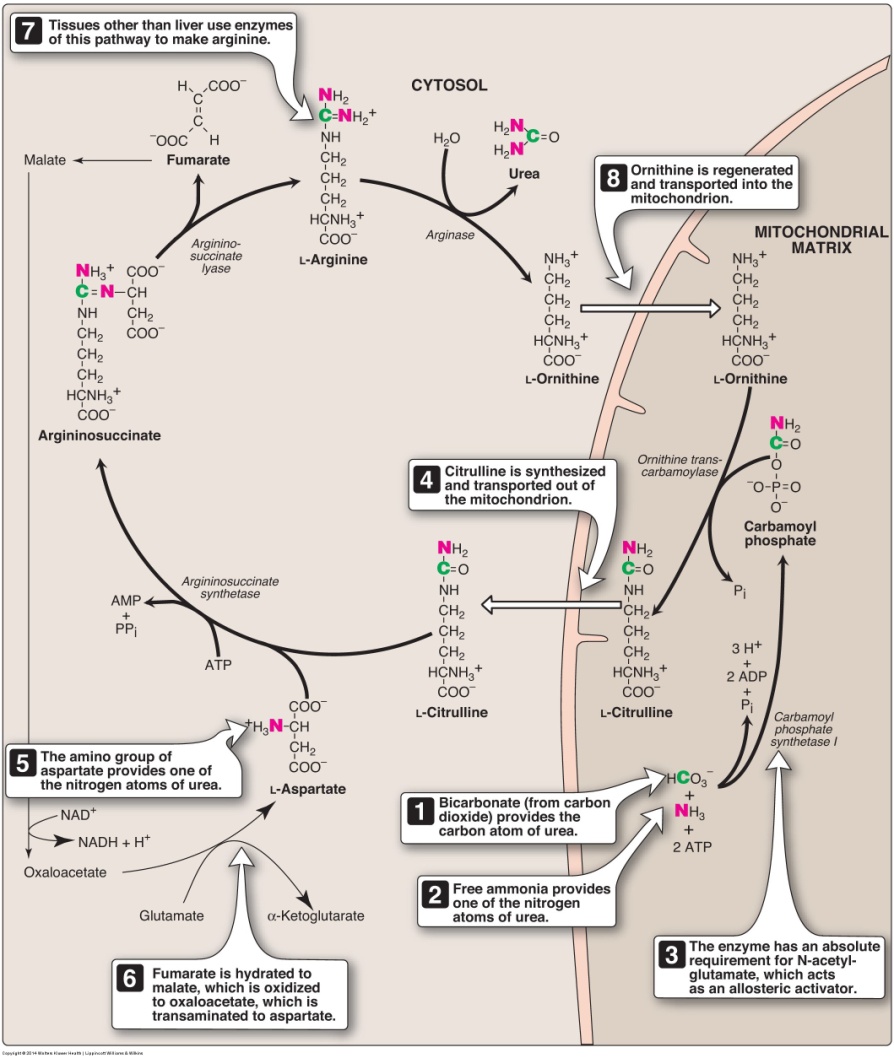 Reactions of 
the urea cycle
3
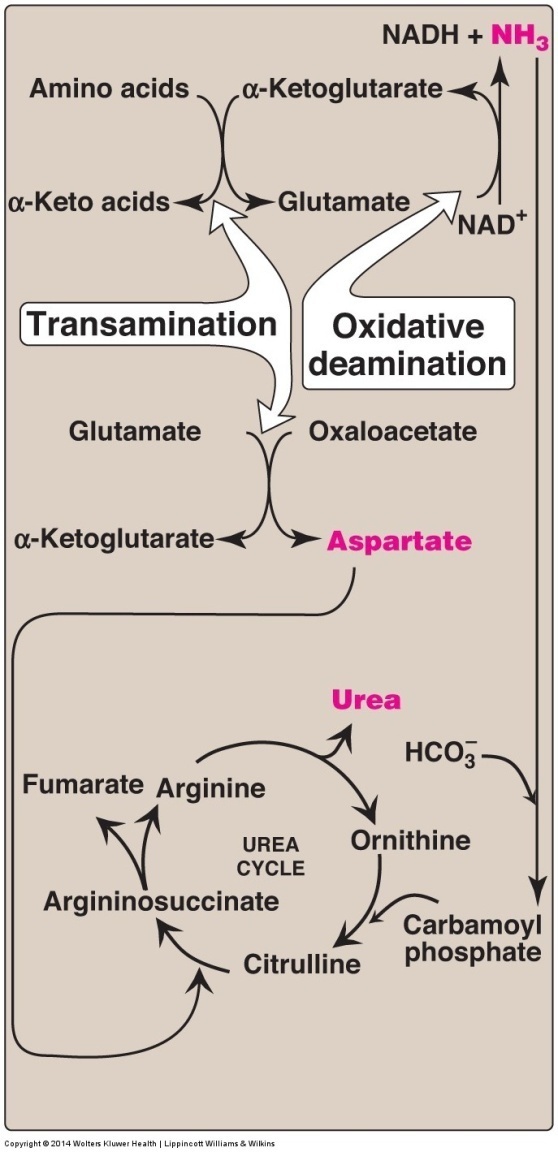 Flow of nitrogen from
amino acids to urea

Amino groups for urea synthesis
are collected in the form of
ammonia and aspartate.
Overall stoichiometry of the 
urea cycle
aspartate + NH3 + HCO3- + 3 ATP + H2O

urea + fumarate + 2 ADP + AMP + 2 Pi + PPi
4
Regulation of the urea cycle

Formation and degradation of N-acetylglutamate (NAG),
an allosteric activator of carbamoyl phosphate synthetase I
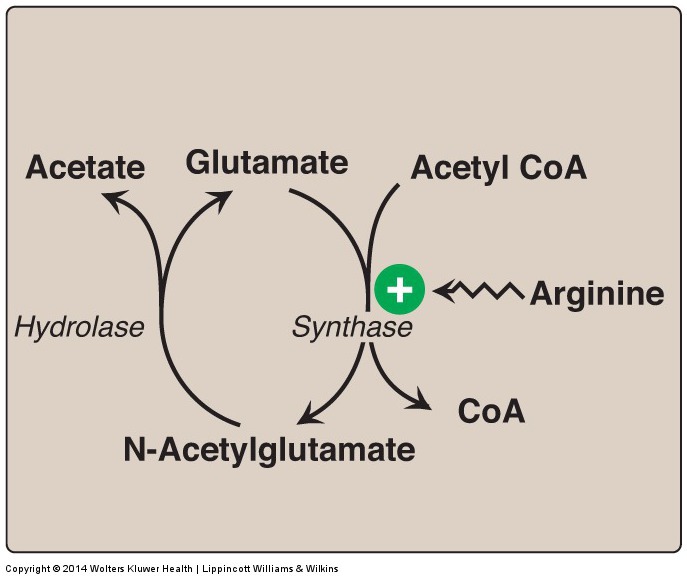 NAG
NAG
5
Sources of
Ammonia

Hydrolysis of glutamine

In the kidneys,
most of the ammonia is excreted into the urine as NH4+. In the liver, the ammonia is detoxified to urea and excreted.
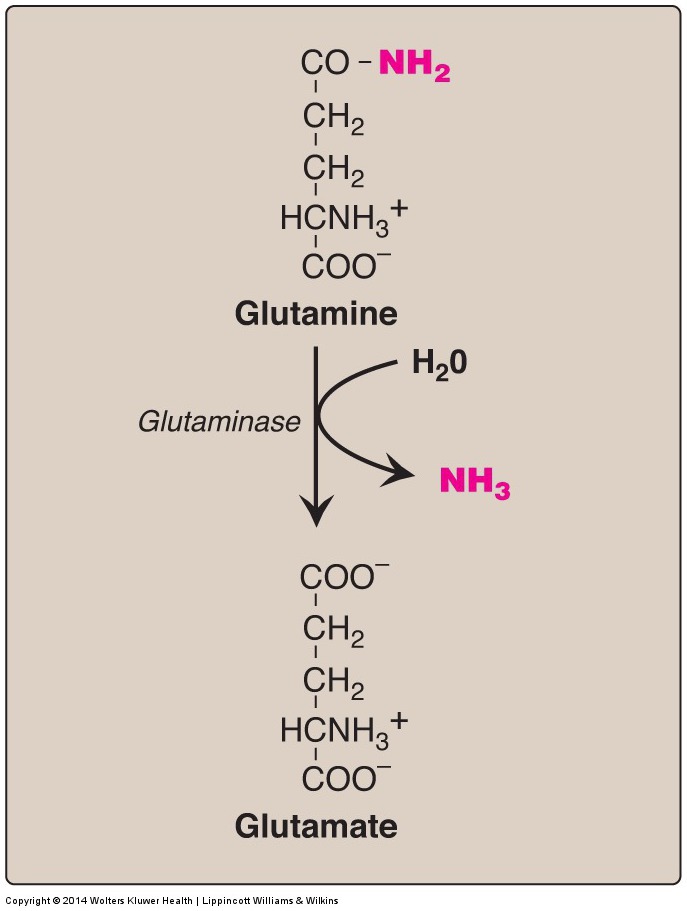 6
Other sources of ammonia

Ammonia is formed from urea by the action of bacterial urease in the lumen of the intestine. (NH2)2CO + H2O      CO2 + 2NH3
        The ammonia is absorbed from the intestine and removed by the liver via conversion to urea.

Amines obtained from the diet and monoamine neurotransmitters give rise to ammonia by the action of monoamine oxidase

 in the catabolism of purines and pyrimidines, amino groups attached to the ring atoms are released as ammonia
7
Transport of ammonia in the circulation

Glutamine provides a nontoxic storage and transport form 
of ammonia

Formation of urea in the liver is the most important disposal 
route for ammonia. Urea travels in the blood from the liver to the
kidneys, where it passes into the glomerular filtrate.
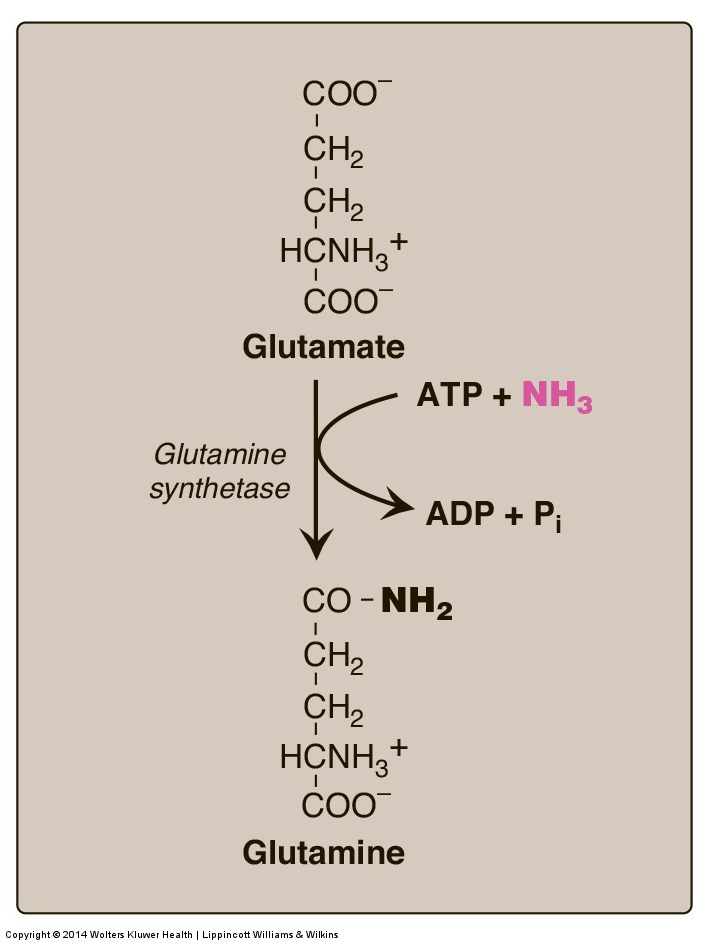 8
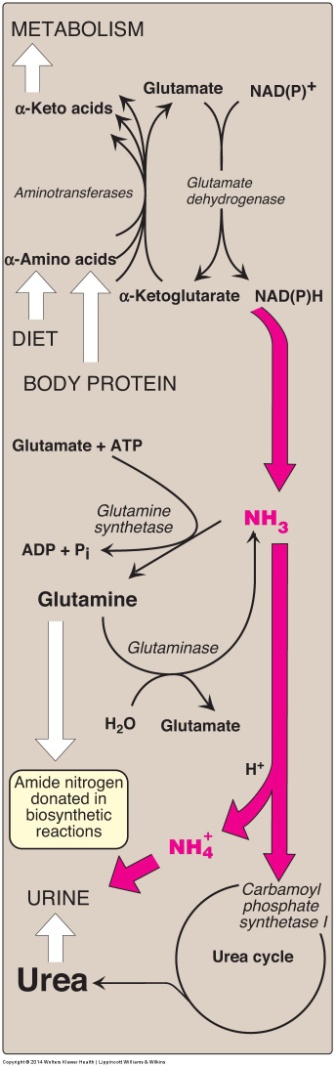 Summary of 
ammonia metabolism
9
Hyperammonemia
Serum ammonia levels are normally low (5-35 mM). In patients with liver disease or genetic defects in the urea cycle, blood levels can exceed 1000 mM. Elevated ammonia levels cause tremors, slurring of speech, somnolence, vomiting, cerebral edema, blurred vision, and can cause coma and death. 

Patients with urea cycle defects can be treated by administration of phenylbutyrate to aid in excretion of ammonia.
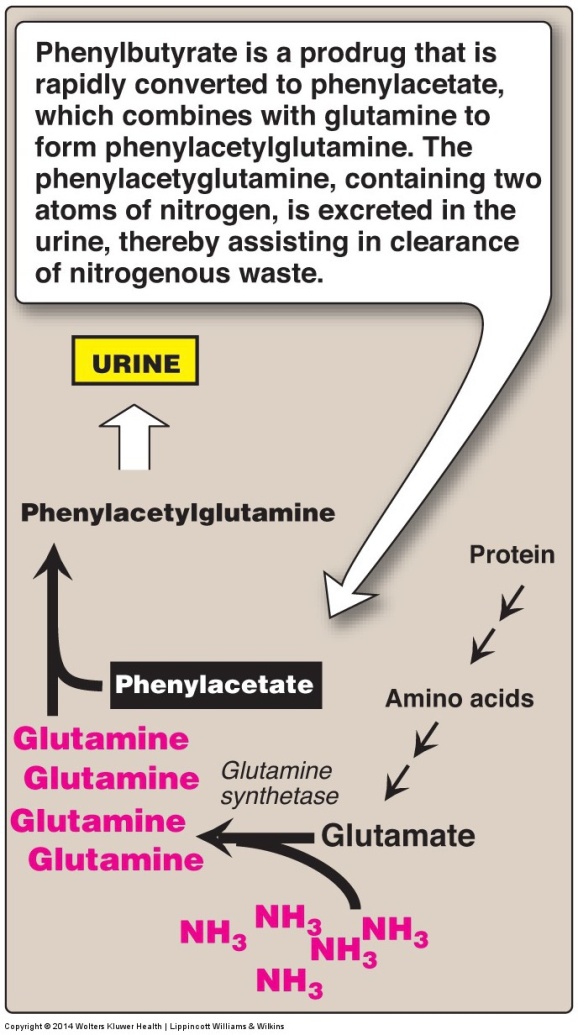 10
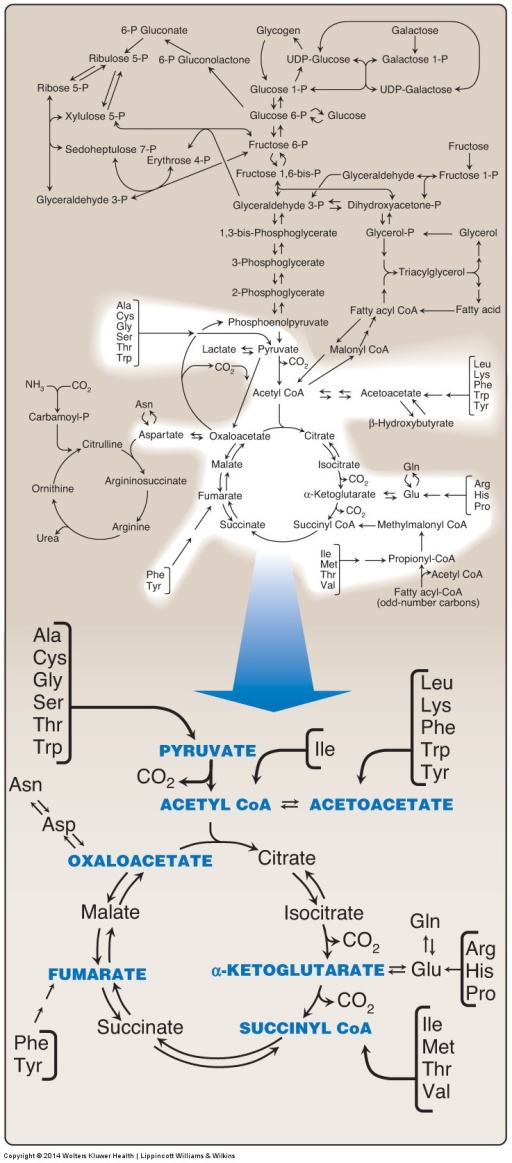 Catabolism of the carbon skeletons of glucogenic or ketogenic amino acids
7 intermediate products
are formed, shown in
blue
11
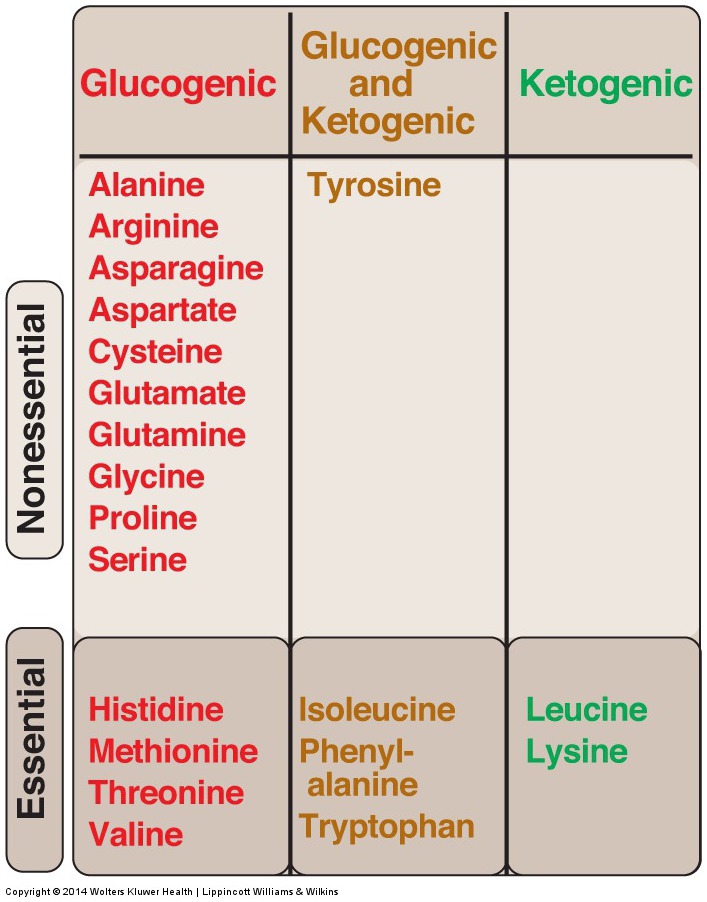 Amino acids can be
classified as glucogenic,
ketogenic, or both,
based on which of
the 7 intermediates
are produced during
their catabolism
Note: Some amino acids can 
become conditionally essential. 
For example, supplementation 
with glutamine and arginine 
has been shown to improve 
outcomes in patients with 
trauma, postoperative
infections, and immunosuppression.
12
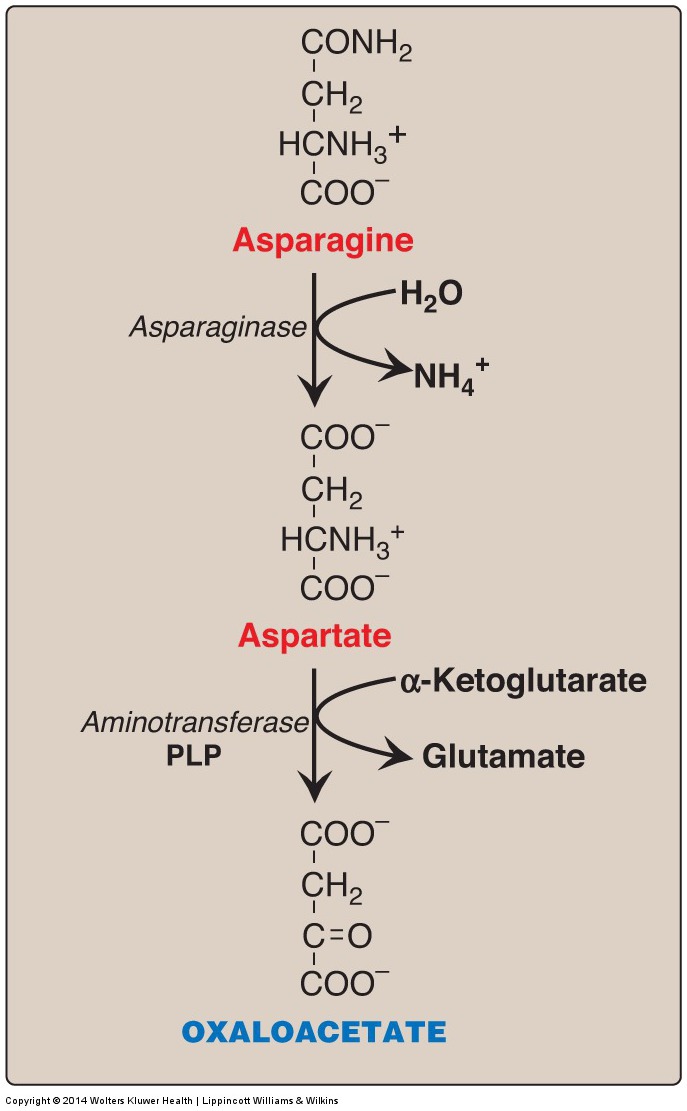 Metabolism of
asparagine and
aspartate forms
oxaloacetate
Some leukemia cells
are unable to synthesize
sufficient asparagine to
support their growth.
Asparaginase can be
administered systemically
to treat leukemic patients.
Aspartate
13
Degradation of phenylalanine yields tyrosine, and then fumarate and acetoacetate
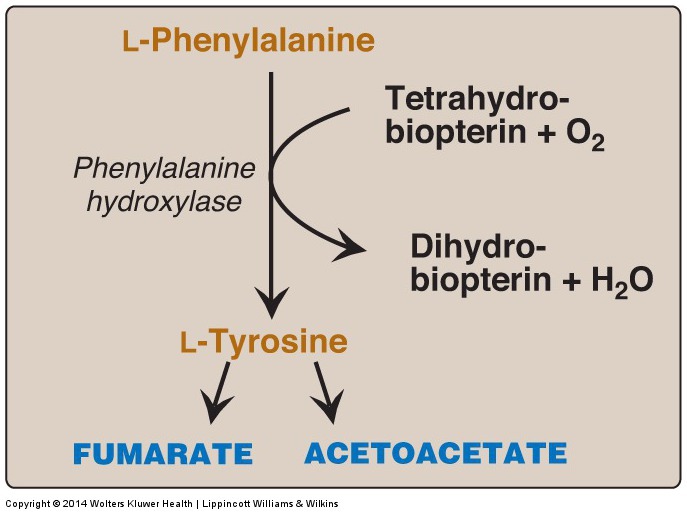 14
Synthesis of the neurotransmitter catecholamines from tyrosine
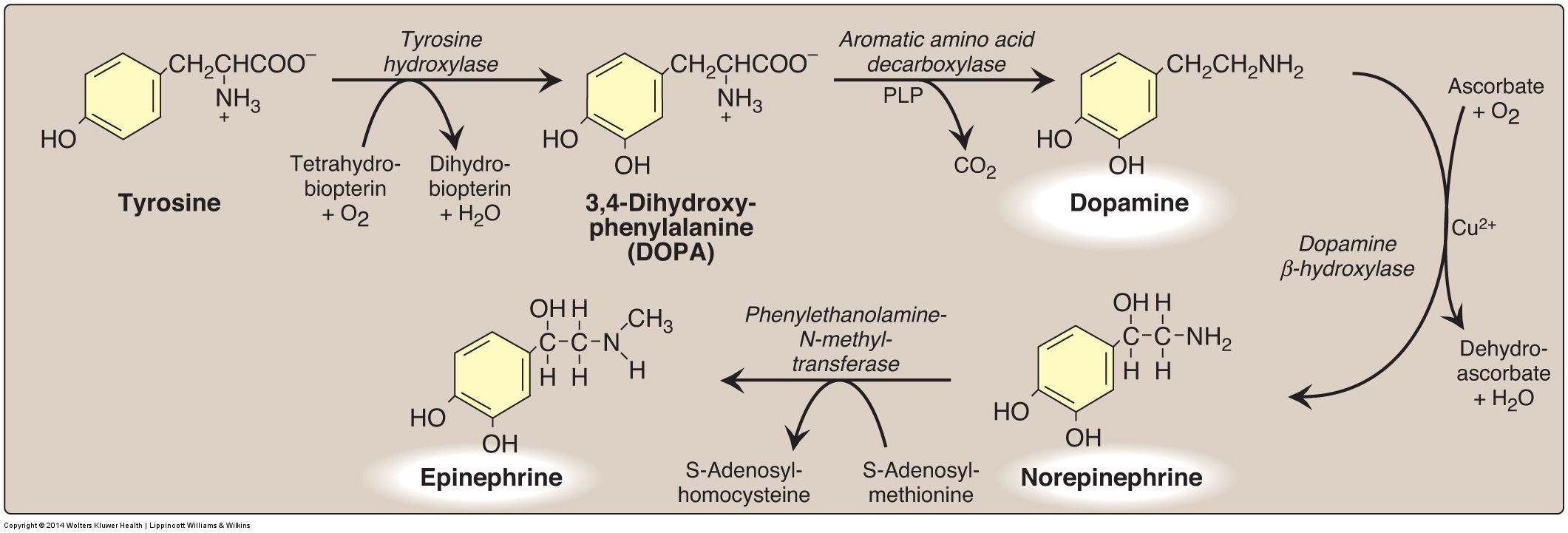 Cocaine inhibits dopamine and norepinephrine reuptake in the brain
15
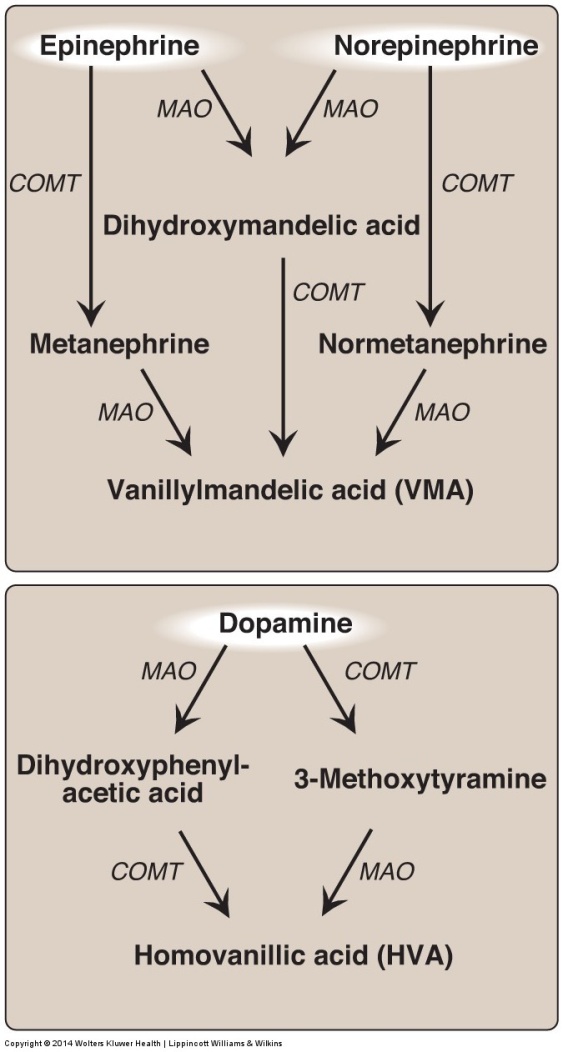 Metabolism of the 
catecholamines by
catechol-O-methyl transferase
(COMT) and monoamine
oxidase (MAO)
MAO inhibitors were
the first antidepressants
16
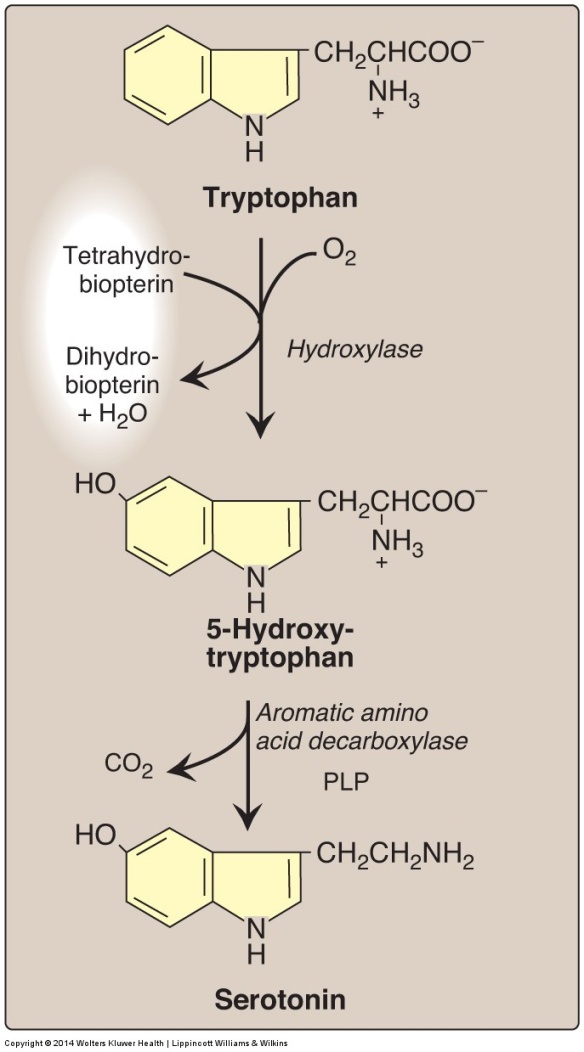 Synthesis of
serotonin
Serotonin is degraded by MAO to 5-hydroxyindole
acetic acid
Fluoxetine (Prozac) is
an antidepressant that 
inhibits serotonin reuptake
17
Synthesis of melatonin from serotonin in the pineal gland
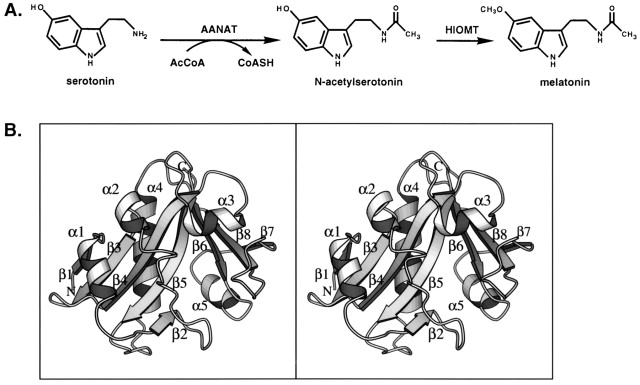 Synthesis of Melatonin from Serotonin and the Protein Fold of Serotonin N-Acetyltransferase

 Biochemical pathway for the synthesis of melatonin from serotonin. Serotonin (5-hydroxy-tryptamine) is converted to melatonin through the sequential action of two enzymes, serotonin N-acetyltransferase (arylalkylamine N-acetyltransferase, or AANAT) and hydroxyindole-O-methyltransferase (HIOMT). While levels of HIOMT activity remain fairly constant, the daily rhythm in melatonin synthesis is generated by a concurrent rhythm in AANAT activity.
18
Synthesis of GABA from glutamate
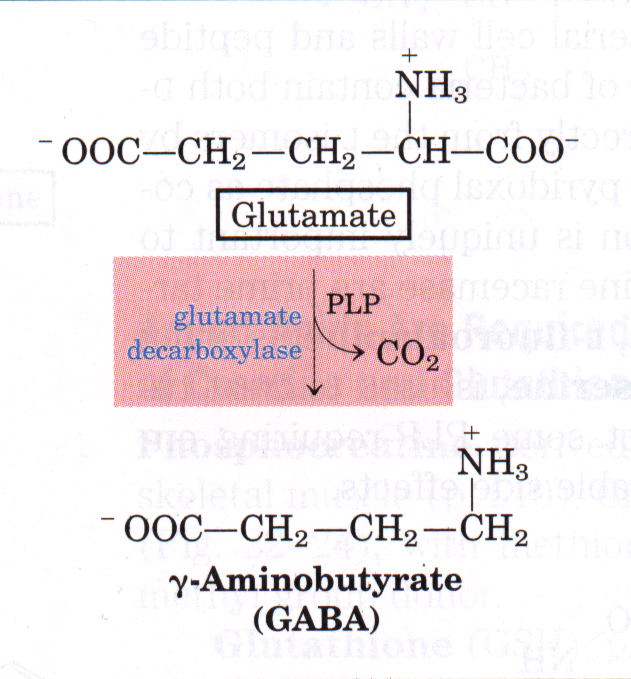 Glutamate acts via ionotropic (Na+, Ca2+) and metabotropic (GPCR) receptors, and is the major excitatory neurotransmitter in human brain- chronic release can lead to excitotoxicity
GABA acts via ionotropic (Cl-) and metabotropic (GPCR) receptors, and is the major inhibitory neurotransmitter in human brain
19
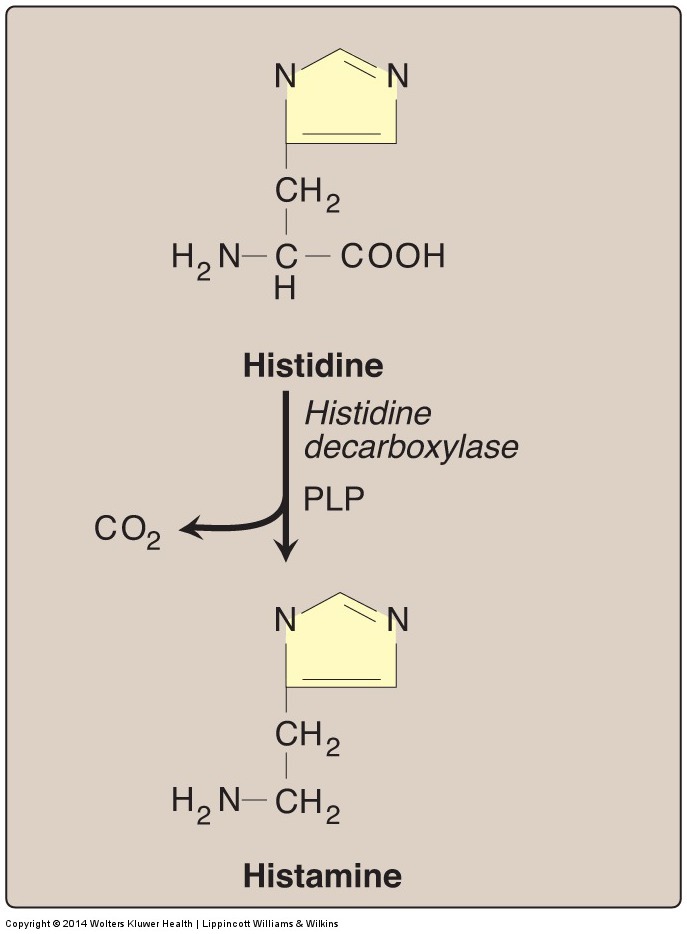 Biosynthesis of
histamine
Histamine is a chemical messenger that mediates allergic and inflammatory reactions and gastric acid secretion
20
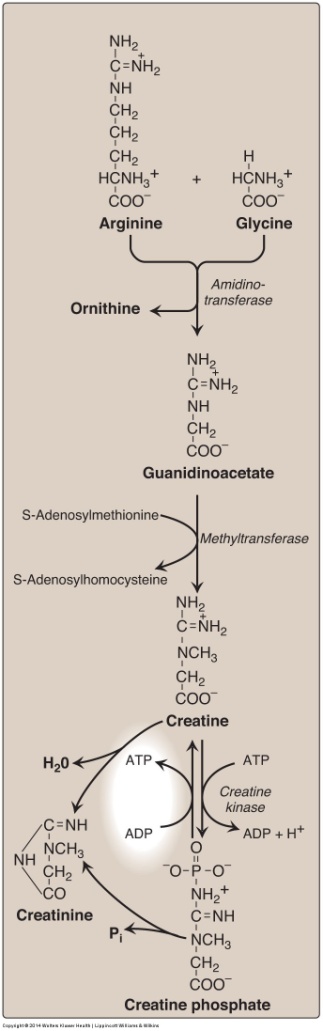 Synthesis of
creatine and creatine phosphate
21